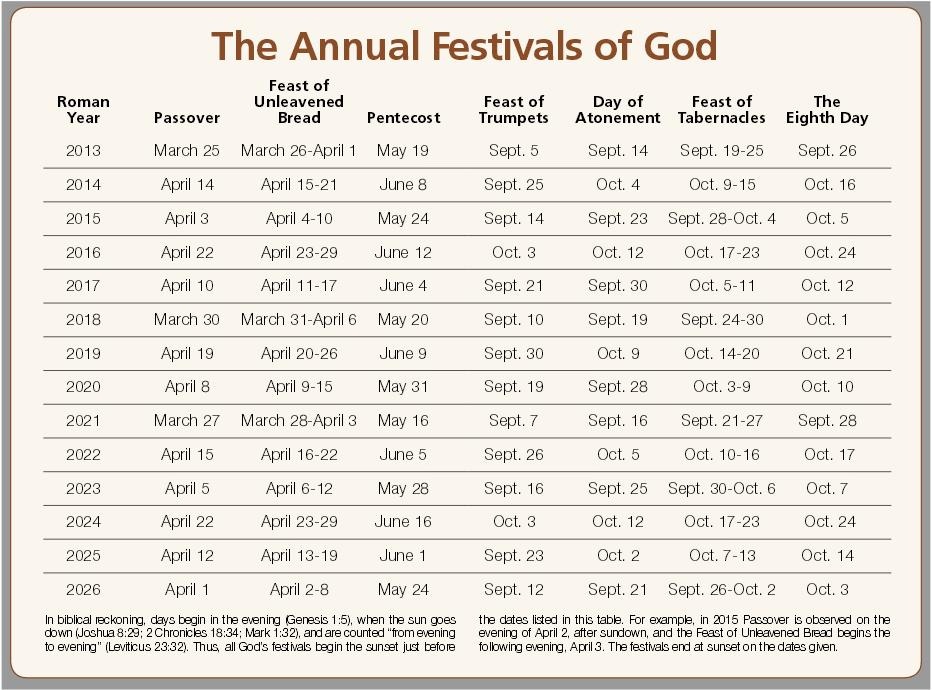 Lev 23:37  These are the feasts of the LORD, which ye shall proclaim to be holy convocations, to offer an offering made by fire unto the LORD, a burnt offering, and a meat offering, a sacrifice, and drink offerings, every thing upon his day: 

Seventh Day Sabbath: Holy Convocation (Every Sabbath) Lev. 23:3

 Passover/Unleavened Bread: Holy convocation/Annual Sabbaths (1st & 7th Day) Lev.23:7

 Feast of First Fruits:  Lev. 23:9-14

 Feast of Weeks/Pentecost: Holy Convocation /Annual Sabbath (50th Day) Lev. 23:21

 Feast of Trumpets: Holy Convocation / Annual Sabbath (1st Day) Lev. 23:24

 Day of Atonement: Holy Convocation /Annual Sabbath (10th Day 7th Month) Lev. 23:27

 Feast of Tabernacles: Holy Convocation / Annual Sabbaths (1st & 8th Day) Lev 23:35

 The Eighth Day: Holy Convocation /Annual Sabbaths Lev. 23:36